Первые приметы пробуждения природы и их образы в искусстве. Весенняя тема в искусстве.
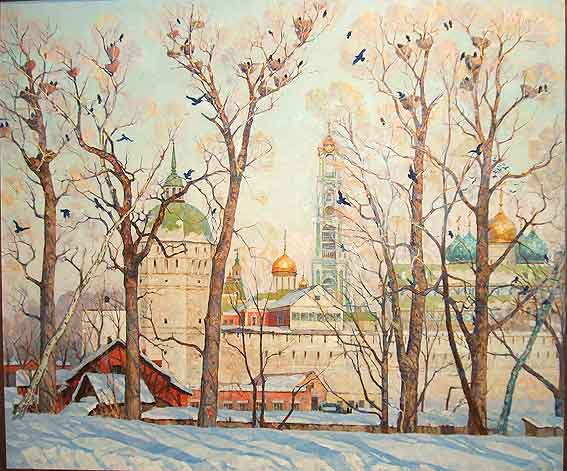 Н.Барченков «Весна в Загорске»
Цель: 
Развитие образного мышления, зрительного восприятия - Птицы как символ весны  в творчестве русских художников. А. Саврасов «Грачи прилетели» и др.
»Старый Владимир»Автор: Анатолий Иванович Кувин
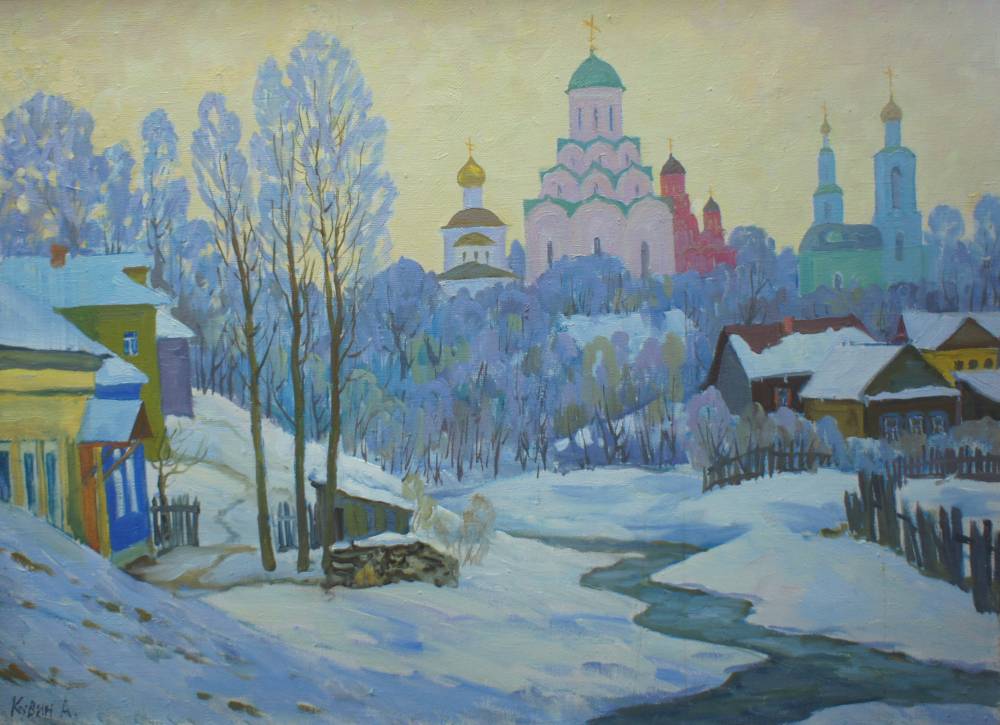 Саврасов Алексей Кондратьевич, 'Грачи прилетели'1871
Кустодиев Борис Михайлович, 'Весна'
Левитан И.И., 'Весна, Большая вода'1897
Куинджи А.И. Ранняя весна. 1890-1895
ВЕСЕННИЙ ГОМОН ПТИЧЬЕЙ СТАИ
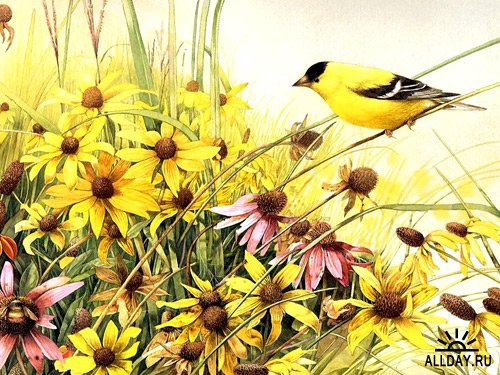 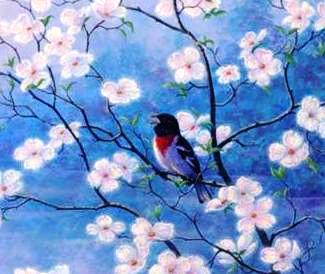 В МИФОЛОГИИ
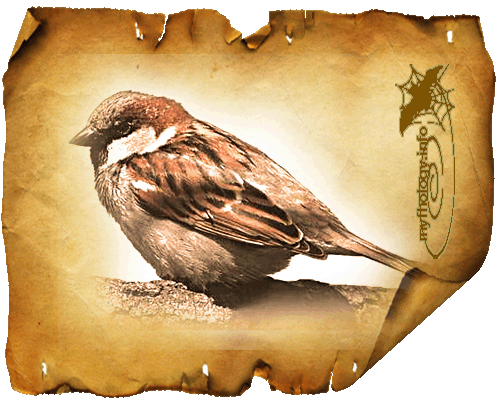 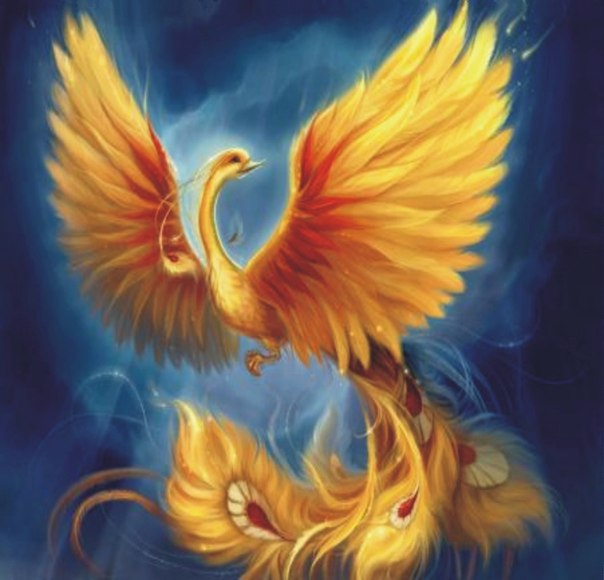 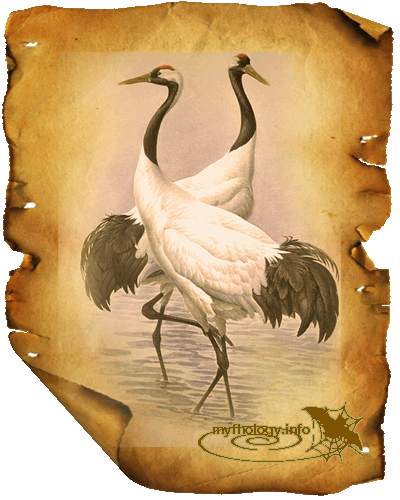 В ДЕКОРАТИВНО ПРИКЛАДНОМ ИСКУССТВЕ
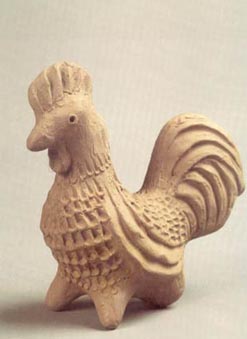 ВЫШИВКА
Игрушки/ 
Вологодское 
декоративно-
прикладное
 искусство
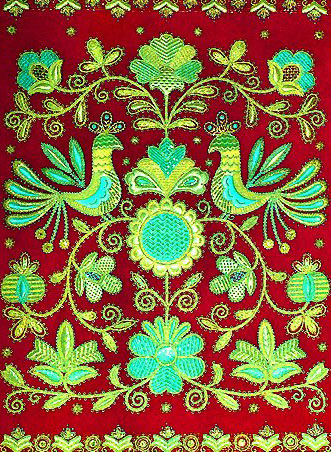 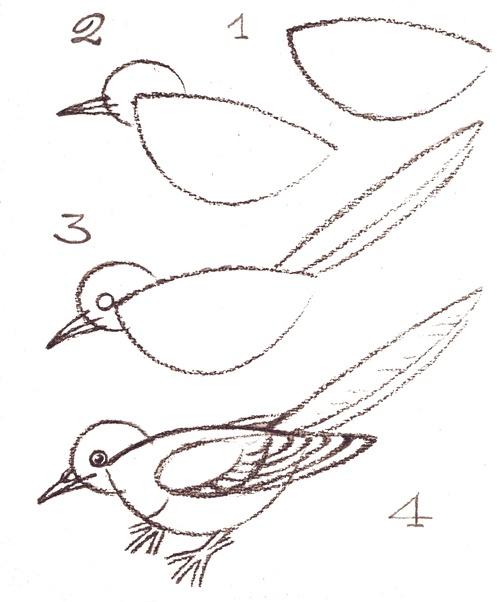 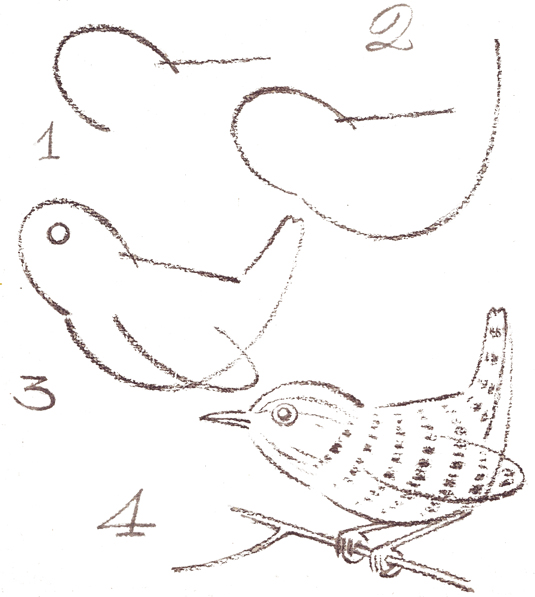 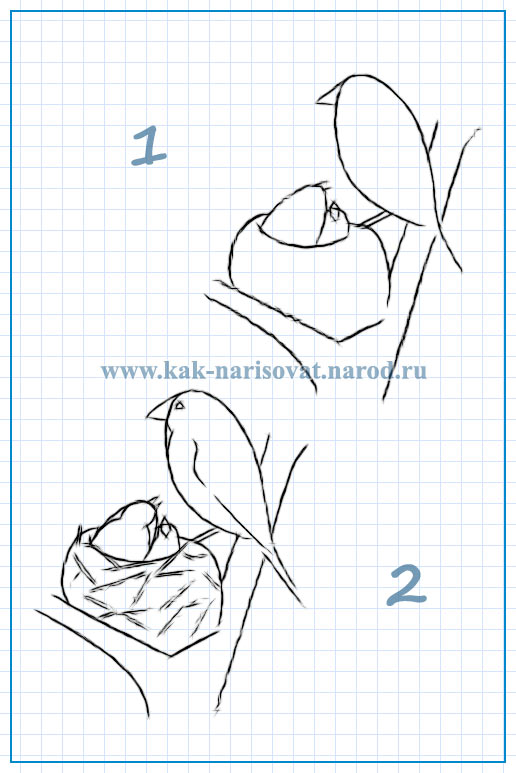 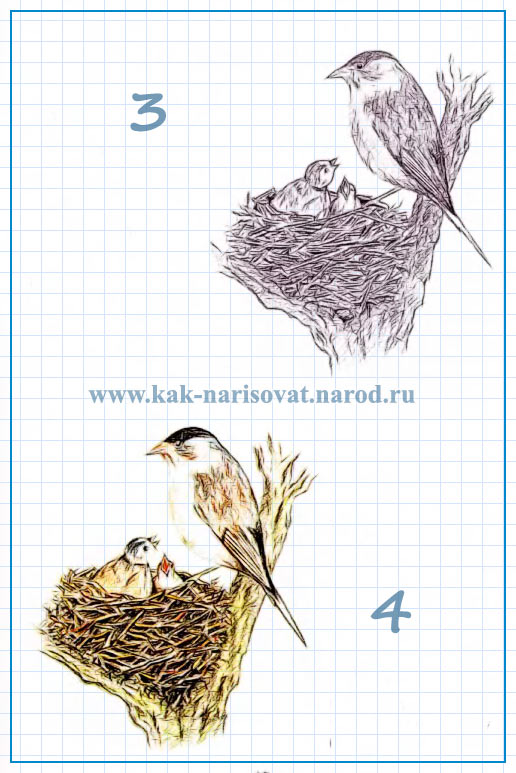